Организация НОД в условиях реализации ФГОС ДО
консультация для педагогов
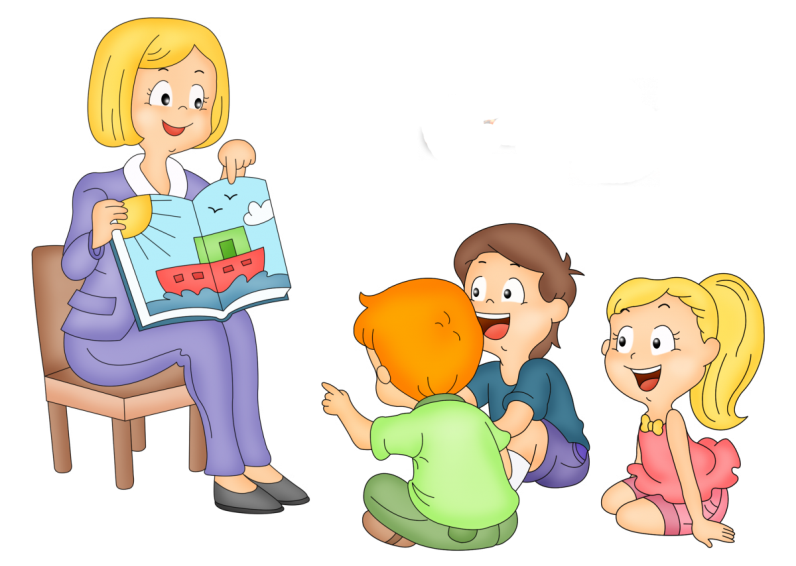 Заднипряная  Динара 
Муллануровна – методист 
МАДОУ «Детский сад № 71» г. Перми
НОД – непосредственно образовательная деятельность
требует обращения педагогов к новым формам работы с детьми;
рекомендуется использовать: игровые приёмы, частую смену видов деятельности, разнообразные игровые задания, которые позволяют создавать положительный эмоциональный фон, атмосферу непринужденности, добиваться поставленных целей; 
предполагает интеграцию образовательных областей;
включенность воспитателя в деятельность наравне с детьми (не «над», не «рядом», а «вместе»):
- добровольное присоединение дошкольников к деятельности (без психического и дисциплинарного принуждения), а чтобы этого достичь, нужно максимально заинтересовать детей (мотивация);
- свободное общение и перемещение детей во время деятельности (при соответствии организации рабочего пространства);
- открытый временной конец деятельности (каждый работает в своем темпе).
Основные формы работы и структура НОД
Основные формы работы с детьми при организации НОД –рассматривание, наблюдения, экспериментирование, исследования, коллекционирование, реализация проектов, мастерская и т.д.
СТРУКТУРА:
1. Вводная часть - создание игровой ситуации (проблемной ситуации, целевой установки, любой мотивации), стимулирующей активность детей к поиску  ее решения. Здесь также может быть любое упражнение на организацию детей.
2. Основная часть - проектирование решений проблемной ситуации. Выполнение действий. Детям даются новые знания, необходимые для решения проблемного вопроса на основе содержания разных разделов программы с опорой на наглядность, либо дети сами добывают знания, путём исследований, поиска, открытий…
3. Заключительная часть - анализ результатов деятельности, рефлексия. Подведение итогов.
ВВОДНАЯ ЧАСТЬ НОДособенности работы по созданию игровой мотивации на разных возрастных этапах.
Младший возраст: вы сообщаете детям, что у каких-то игровых персонажей что-то случилось, обращаетесь к детям с вопросом, согласны ли они оказать требуемое содействие,  исподволь предлагаете детям свои варианты выхода из сложившейся ситуации…

Средняя группа: можно привести персонаж т.к. в этом возрасте детьми уже освоены роли, или дети принимают на себя роль и действуют в ней. Для этого педагог предлагает детям поиграть. Затем совместно с детьми, действующими в роли, ставится вначале игровая задача (необходимо что-то сделать), а затем учебная (научимся это делать).

Старшая группа: главное не персонажи, а сюжеты, сюжетосложения (самого персонажа нет, а есть письмо). Сюжеты могут быть продолжительными (путешествие на машине времени). В ходе непосредственно образовательной деятельности может использоваться небольшая атрибутика, установленные роли, меняющиеся роли.
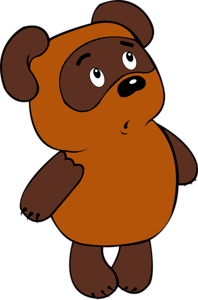 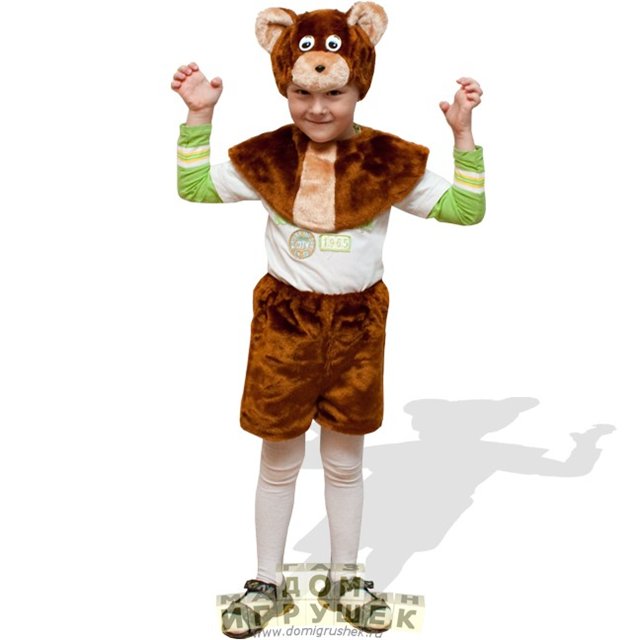 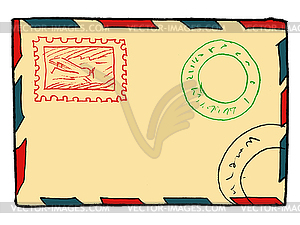 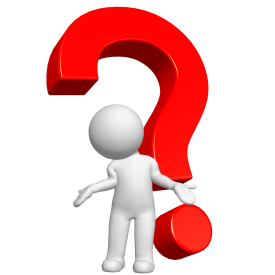 В подготовительной группе потребность в создании игровой мотивации сохраняется, но здесь уже можно добавить проблемные ситуации.
	Иначе говоря, проблемная ситуация – это такая ситуация, при которой ребёнок хочет решить трудные для него задачи, но ему не хватает данных, и он должен сам их искать. Правильно созданная проблемная ситуация способствует тому, что ребенок: сам формулирует проблему (задачу), сам находит ее решение, решает и сам контролирует правильность этого решения.
Также в качестве мотивации можно использовать игры с правилами, дети следят за выполнением правил. Используется игра-соревнование с установкой на выигрыш (используются фишки). Дать возможность каждому ребёнку побывать в ситуации выигрыша и проигрыша.При отсутствии мотивации, нет развития логики.
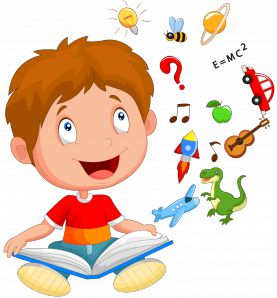 Правила построения мотивации:
- учёт возраста (в старшем возрасте познавательный интерес вытесняет игровую мотивацию);
- мотивация должна быть экономной (2-3 мин), она не должна доминировать, иначе теряется познавательный интерес;
- завершённость ситуации, персонаж должен проявляться в течение непосредственно образовательной деятельности.
ОСНОВНАЯ ЧАСТЬ НОД
Наметив задачу для совместного выполнения взрослый, как равноправный      участник, предлагает всевозможные способы ее реализации.
В самом процессе деятельности он «задает» развивающее содержание (новые задания, способы деятельности и пр.); предлагает свою идею или свой результат для детской критики; проявляет заинтересованность в результате других; включается во взаимную оценку и интерпретацию действий участников; усиливает интерес ребенка к работе сверстника, поощряет содержательное общение, провоцирует взаимные оценки, обсуждение возникающих проблем.
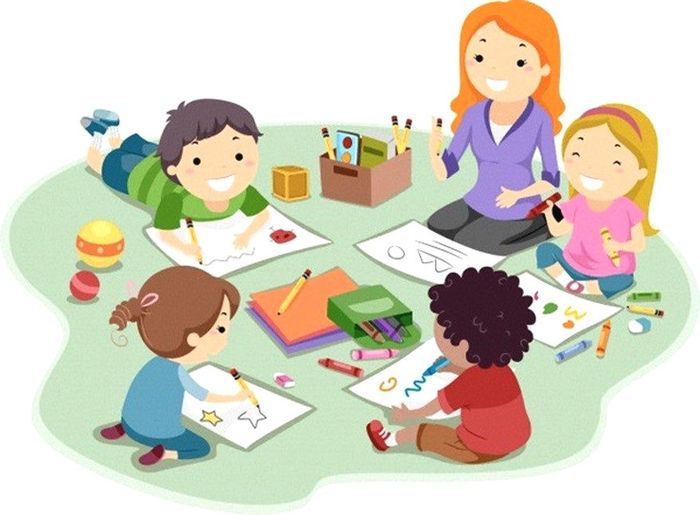 Ответы детей не оценивать, принимать любые. В процессе деятельности воспитатель всегда спрашивает детей «Зачем, почему ты это делаешь?», чтоб ребенок осмысливал каждый шаг. Если ребенок делает что-то не так, дать ему возможность самому понять: «что именно не так», можно на помощь отправить более смышленого ребенка.
ЗАКЛЮЧИТЕЛЬНАЯ ЧАСТЬ НОД
Итоги и рефлексия.

Прежде всего, данную часть характеризует «открытый конец»: каждый ребенок работает в своем темпе и решает сам, закончил он или нет исследование, работу. Оценка взрослым действий детей может быть дана лишь косвенно, как сопоставление результата с целью ребенка: что хотел сделать – что получилось.
Не спрашивать у детей: понравилось или нет? Спросить надо: «Зачем вы все это делали?», чтоб понять, осознал ли ребенок цель… Или «А для чего вам это нужно было?», «Может ли вам это пригодиться когда-нибудь?»…
Найти, кого за что похвалить, не только за результат, но и за деятельность в процессе работы.
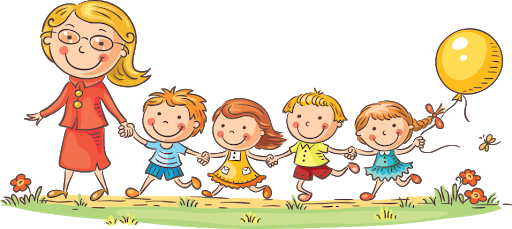 Некоторые нюансы в организации НОД
1. Педагог должен быть эмоциональным, артистичным, использовать максимум наглядности, элементы сказки, сюрприза, множество игровых моментов.
2. Дети не должны сидеть за столами, только при работе в тетрадях или с раздаточным материалом. Они должны перемещаться в групповом пространстве (педагог использует для этого динамические, релаксационные паузы, пальчиковые игры, логоритмику, игротреннинги, физминутки, игры-хороводы, связанные общей темой).
3. И, конечно же, интеграция НОД, которая предполагает смену видов детской деятельности (драматизация сказки с конструированием из строительного материала, изготовление атрибутов к какой–либо игре с театрализацией; слушание музыкального произведения с чтением стихов, рассматриванием произведений изобразительного искусства и рисованием и т.д.).